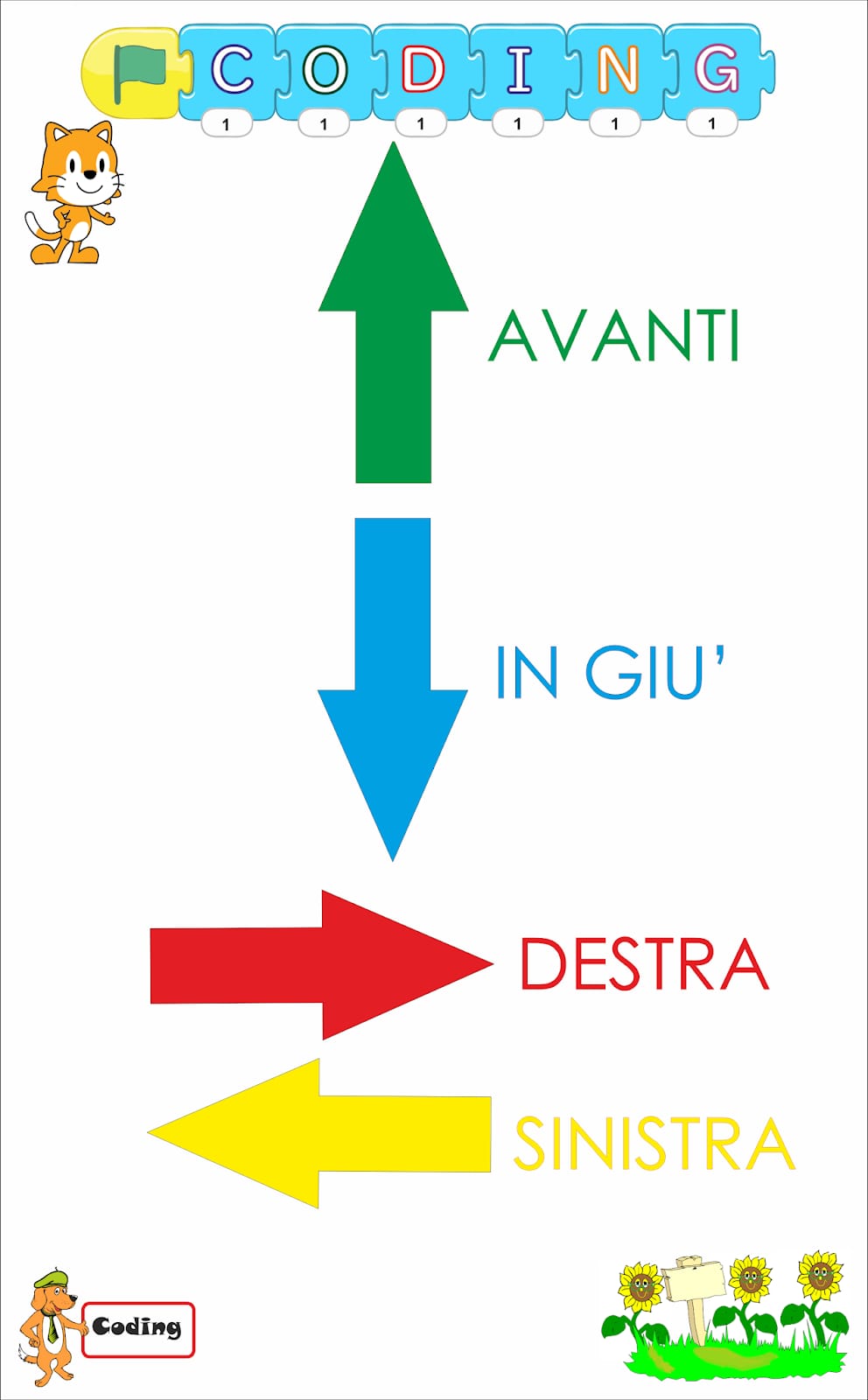 PLESSO RODARI INFANZIA SEZ.R

Docente Teresa Calabria